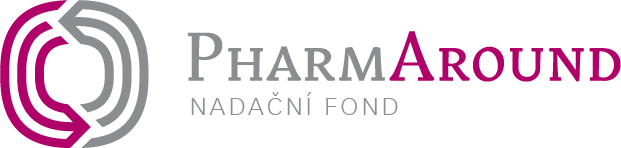 Off label použití léčivých přípravkůRegina DemlováLF MU Brno a MOÚ
222222320.2018
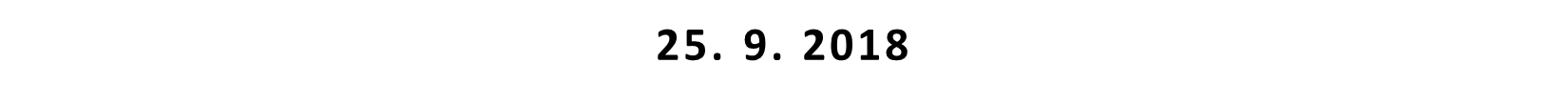 www.pharmaround.cz
Užití registrovaného léčiva mimo SPC (off label)
Použití off-label je v reálné klinické praxi časté (nejčastěji při léčbě dětí při použití léčiva mimo stanovenou věkovou kategorii pacientů)

Právo EU off-label nezakazuje ani jinak nereguluje

Zákon o léčivech v ČR off-label použití umožňuje, za splnění určitých podmínek …
www.pharmaround.cz
Užití registrovaného léčiva mimo SPC (off label)
(§ 8 odst. 4 ZoL č. 378/2007 Sb.)

„Ošetřující lékař může, pokud není léčivý přípravek distribuován nebo není v oběhu léčivý přípravek potřebných terapeutických vlastností, použít registrovaný léčivý přípravek způsobem, který není v souladu se souhrnem údajů o přípravku, je-li však takový způsob dostatečně odůvodněn vědeckými poznatky.“
www.pharmaround.cz
Užití registrovaného léčiva mimo SPC (off label)
Nesmí se jednat o non-lege artis léčbu.

Může zahrnovat rozdíl v: 

 Indikaci
 Dávkování 
 Populaci
 Kombinaci s jinými LP
 Aplikaci 
 Zacházení
www.pharmaround.cz
Užití registrovaného léčiva mimo SPC (off label)
Pacient/zákonný zástupce musí být o daném léčebném postupu informován a souhlasit s ním.

Plnou zodpovědnost poskytovatel zdravotních služeb.

Hlášení na SÚKL o off-label – nepovinné.
www.pharmaround.cz
Úhrada off-label použití
Zákon o veřejném zdravotním pojištění § 39b odst. 3 zákona č. 48/1997 Sb.)
SÚKL - úhrada  u registrovaného LP i pro indikace mimo SPC 

1. Je použití dostatečně odůvodněno současným vědeckým poznáním
a zároveň
2a. Je-li použití LP jedinou možností léčby nebo
2b. Je-li nákladově efektivní ve srovnání se stávající léčbou.
www.pharmaround.cz
Úhrada off-label použití
Zákon o veřejném zdravotním pojištění dokonce dává SÚKL pravomoc přiznat léčivu systémovou úhradu i pro off-label indikaci.

 V praxi má např. VZP ČR zavedenu Dohodu s Českou onkologickou společností ČLS JEP na postupu při posuzování podmínek úhrady vybraných léčivých přípravků v off-label indikaci (https://www.linkos.cz/ceska-onkologicka-spolecnost-cls-jep/spoluprace-cos/dohody-s-platci-pece/dohoda-ceske-onkologicke-spolecnosti-cls-jep-s-vzp-cr-na-postupu-pri-posuzovani/).
www.pharmaround.cz
Užití registrovaného léčiva mimo SPC (off label)
Off-label použití léčiva je v obecné rovině (lékaři, pacienti) vnímáno spíše negativně:

 S použitím léčiva off-label je spojena zvláštní informační povinnost vůči pacientovi. 
 pacienta může mít „pocit“, že se „na něm něco zkouší“ nebo že není léčen „správným lékem“.
 Lékaři mají použití léčiva off-label spojeno se zvýšenou administrativou.
 Vnímají jej jako potenciálně rizikové – pouštějí se mimo „bezpečné vody“ schváleného použití léčiva.
www.pharmaround.cz
Upravení off-label na národní úrovni ?
LP dlouhodobě zavedené v klinické praxi s „obecně zavedeným“ způsobem off-label použití 
Legislativně (věstník, vyhláška MZ ČR..) upravit seznam léčiv, u kterých je off-label použití v konkrétní indikaci pro definovaný okruh pacientů odbornou veřejností považováno za tzv. well-established use. 

Inovativní LP – „systémový „ § 16“
Příslušná zdravotní pojišťovna hradí ve výjimečných případech zdravotní služby jinak zdravotní pojišťovnou nehrazené, je-li poskytnutí takových zdravotních služeb jedinou možností z hlediska zdravotního stavu pojištěnce (vázáno na předchozí souhlas revizního lékaře)
www.pharmaround.cz
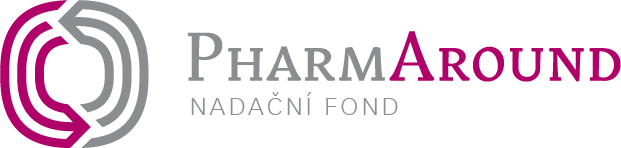 Cílem není „otevírat stavidla“ divokému používání léčiv. 
Jde pouze o legislativní „popsání“ toho, co se již nyní legálně děje, a destigmatizovat tak off-label použití léčiv tam, kde se jedná o naprostou běžnou a obecně uznávanou praxi lege artis.
Děkuji za pozornost
www.pharmaround.cz